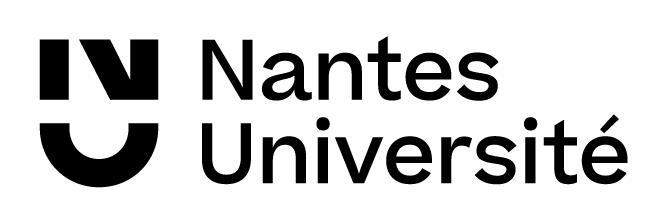 Cours ICP-MSSpectrométrie de Masse à Plasma à Couplage InductifInductively Coupled Plasma – Mass SpectrometryPartie 1: Instrumentation
Laëtitia KASPRZAK (laetitia.kasprzak@cea.fr)

DES, ISAS, Département de Recherche sur les Matériaux et la Physico-Chimie pour les énergies bas carbone, 
CEA ,Université Paris-Saclay, F-91191 Gif-sur-Yvette, France

Nantes, le 28 Février 2024
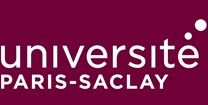 Cours ICP-MS – 28 février 2024
Partie 1: Instrumentation  (1h00)
Description de la source d’introduction de l’échantillon,
Description des spectromètres de masse.
Partie 2: Analyses par ICP-MS, Interférences (2h00)
Résolution des interférences,
Cellule de collision-réaction.
Partie 3: Performances analytiques (1h00)
Méthodes d’étalonnage,
Regard critique des résultats, calculs d’incertitudes, LDD, LDQ.
Partie 4: Applications (30 min)
ICP-QQQ,
Mesures isotopiques,
Études de spéciation.
Evaluation - TD (1h30)
Cours ICP-MS - Partie 1: Instrumentation / L. KASPRZAK
28/02/2024
2
SOMMAIRE - PARTIE 1
Introduction
Intérêt du couplage ICP-MS
Rappels
Plasma
Système d’introduction de l’échantillon
Spectromètres de masse
Détecteurs
Cours ICP-MS - Partie 1: Instrumentation / L. KASPRZAK
28/02/2024
3
1
INTRODUCTION
Cours ICP-MS - Partie 1: Instrumentation / L. KASPRZAK
28/02/2024
4
ICP-MS
Introduit commercialement dès 1983, l’ICP-MS (Inductively Coupled Plasma-Mass Spectrometry) est une technique de quantification élémentaire basée sur l’analyse par spectrométrie de masse d’ions générés par un plasma à couplage inductif.

Intérêts du couplage plasma induit par haute fréquence/spectrométrie de masse (ICP-MS):  
Facilité de mise en oeuvre,

Nombre limité d’interférences chimiques et spectrales (degré élevé de spécificité élémentaire)

Qualités de la source d’introduction: coût modéré du gaz plasmagène (Ar abondance naturelle: 1 % dans l’atmosphère), absence de réactivité du milieu initial (gaz rare monoatomique), température élevée du plasma (6 000 à 8 000 K)

Informations isotopiques: analyses de rapports (ou dilution) isotopiques

Limites de détection basses (ng/L en phase dissoute et µg/kg en phase solide).
28/02/2024
Cours ICP-MS - Partie 1: Instrumentation / L. KASPRZAK
5
[Speaker Notes: – coût modéré du gaz plasmagène, essentiellement l’argon, compte tenu de son abondance naturelle (environ 1 % dans l’atmosphère) ; – absence de réactivité du milieu initial, du fait de l’utilisation d’un gaz rare monoatomique, ce qui limite fortement la formation d’espèces moléculaires, potentiellement interférentes dans le plasma et donc dans le spectre issu du gaz initial ; – température élevée du plasma (de l’ordre de 6 000 à 8 000 K) qui, liée à un temps de séjour des atomes de l’ordre de quelques millisecondes, permet une bonne ionisation des analytes et la destruction quasi complète des molécules issues de l’échantillon]
ICP-MS
Introduction de l’échantillon dans un plasma de gaz rare (gaz ionisé mais globalement électriquement neutre et caractérisé par la présence d’électrons libres):

Liquide: Couplage HPLC-ICP-MS, EC-ICP-MS, ICP-MS,

Gaz: CPG-ICP-MS,

Solide: LA-ICP-MS.

Ionisation des éléments par Source ICP: Source plasma à couplage inductif

En spectrométrie de masse: détection des ions que l’on sépare en fonction du rapport m/z
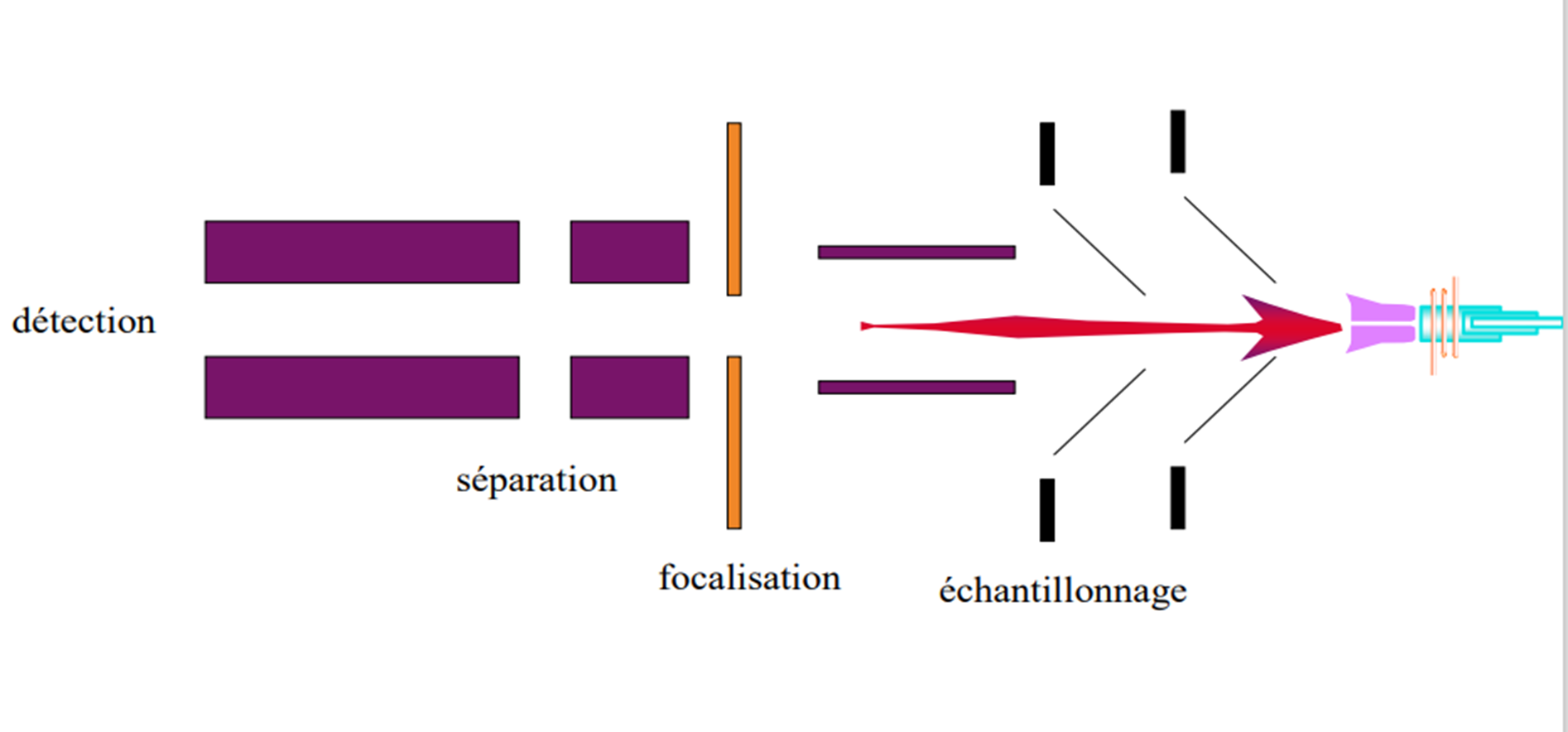 Cours ICP-MS - Partie 1: Instrumentation / L. KASPRZAK
28/02/2024
6
ICP-MS
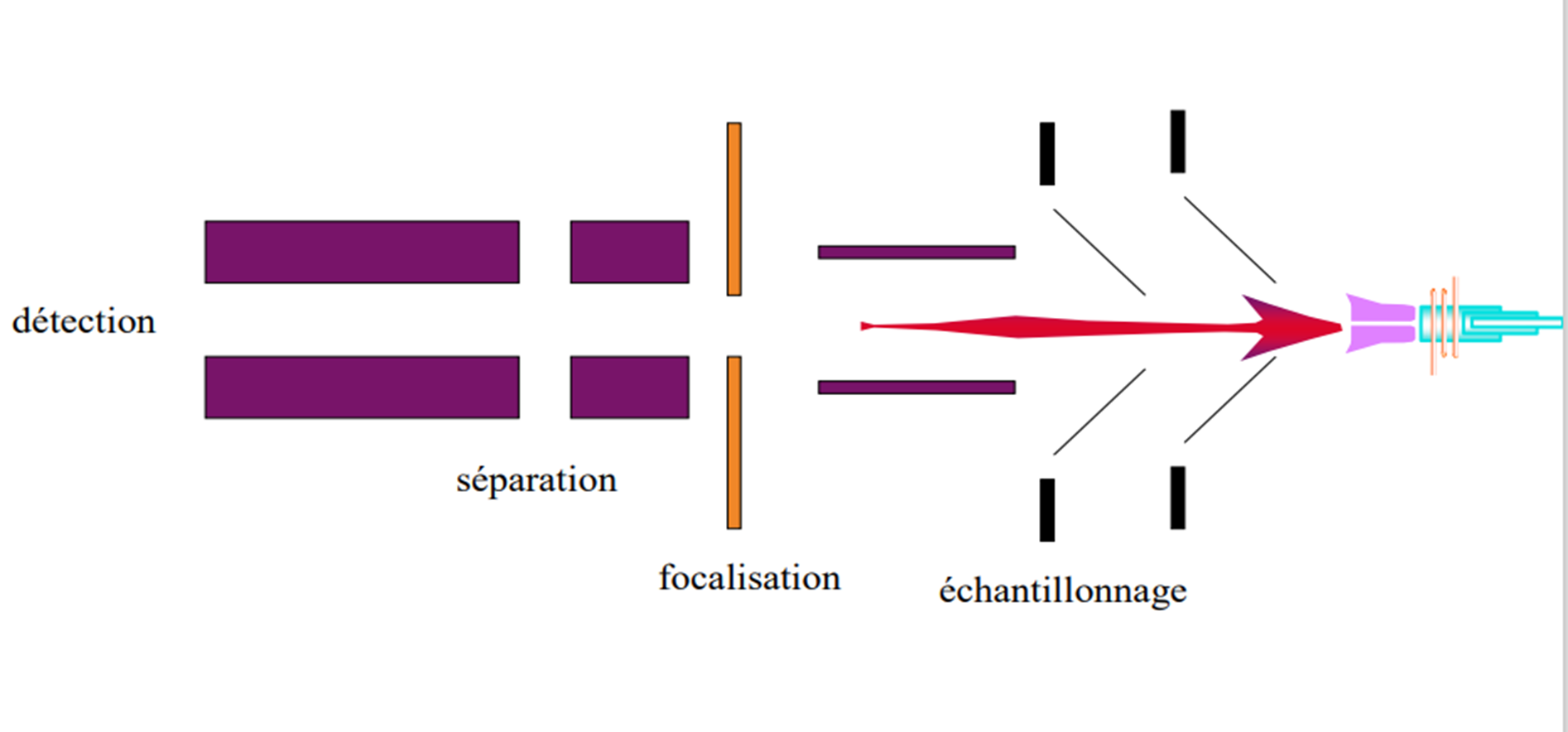 Une torche et un plasma induit par haute fréquence
Une interface
Un détecteur
Un spectromètre de masse
Cours ICP-MS - Partie 1: Instrumentation / L. KASPRZAK
28/02/2024
7
Rappels atomes, isotopes et masse atomique
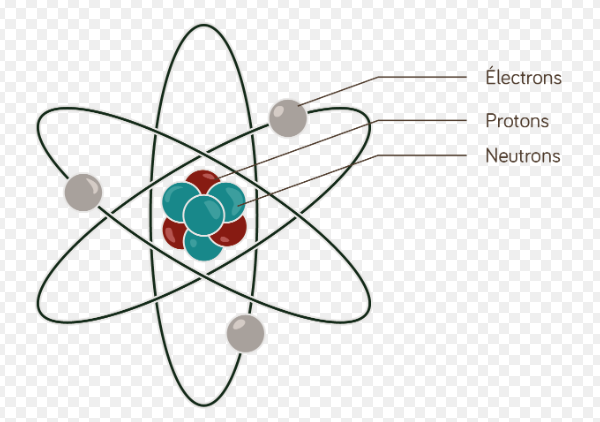 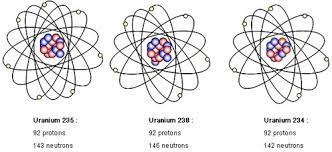 Isotopes d’U
Exemple du Cuivre: Numéro atomique 29 et 2 isotopes
		
		63Cu (69,2 %)      65Cu (30,8 %)
Protons                       29                        29
Neutrons 	        34                        36

Masse atomique (moyenne): 
(0,692*63) + (0308*65) = 63,6
Un atome X
Cours ICP-MS - Partie 1: Instrumentation / L. KASPRZAK
28/02/2024
8
Rappels ionisation
Un quantum d’énergie permet l’expulsion d’un électron d’une couche externe transformant l’atome en ion
Cours ICP-MS - Partie 1: Instrumentation / L. KASPRZAK
28/02/2024
9
Potentiel d’ionisation
Cours ICP-MS - Partie 1: Instrumentation / L. KASPRZAK
28/02/2024
10
2
PLASMA
Cours ICP-MS - Partie 1: Instrumentation / L. KASPRZAK
28/02/2024
11
PLASMA
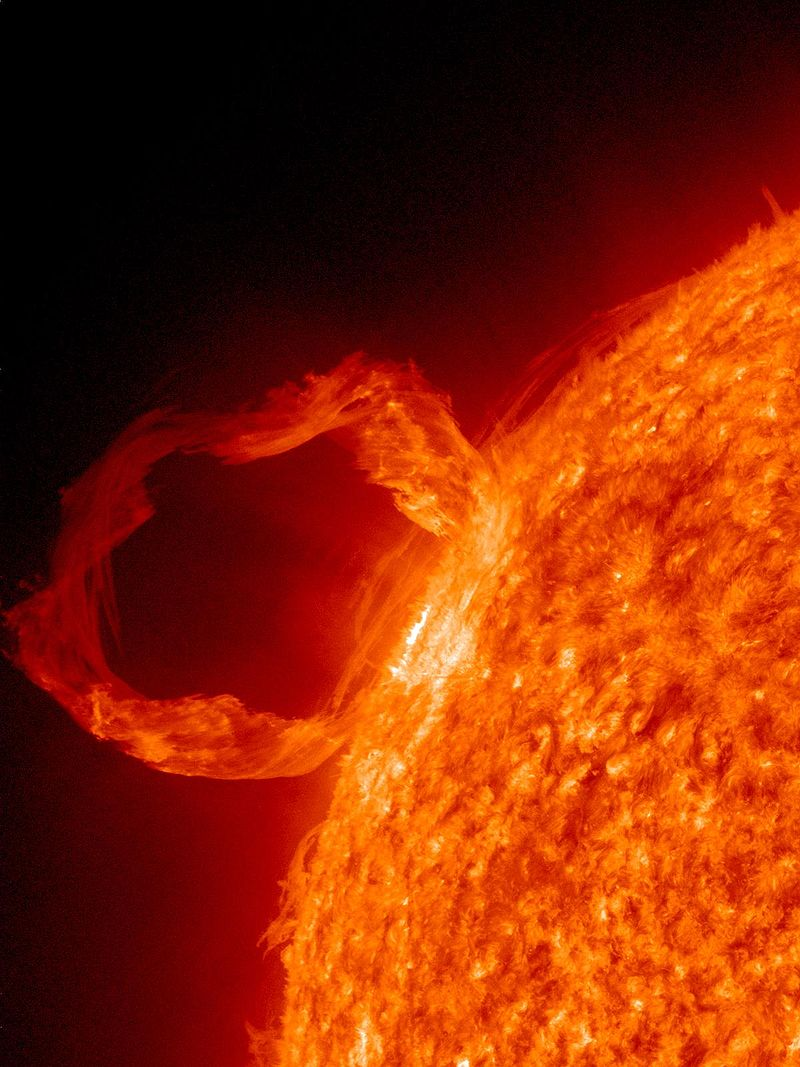 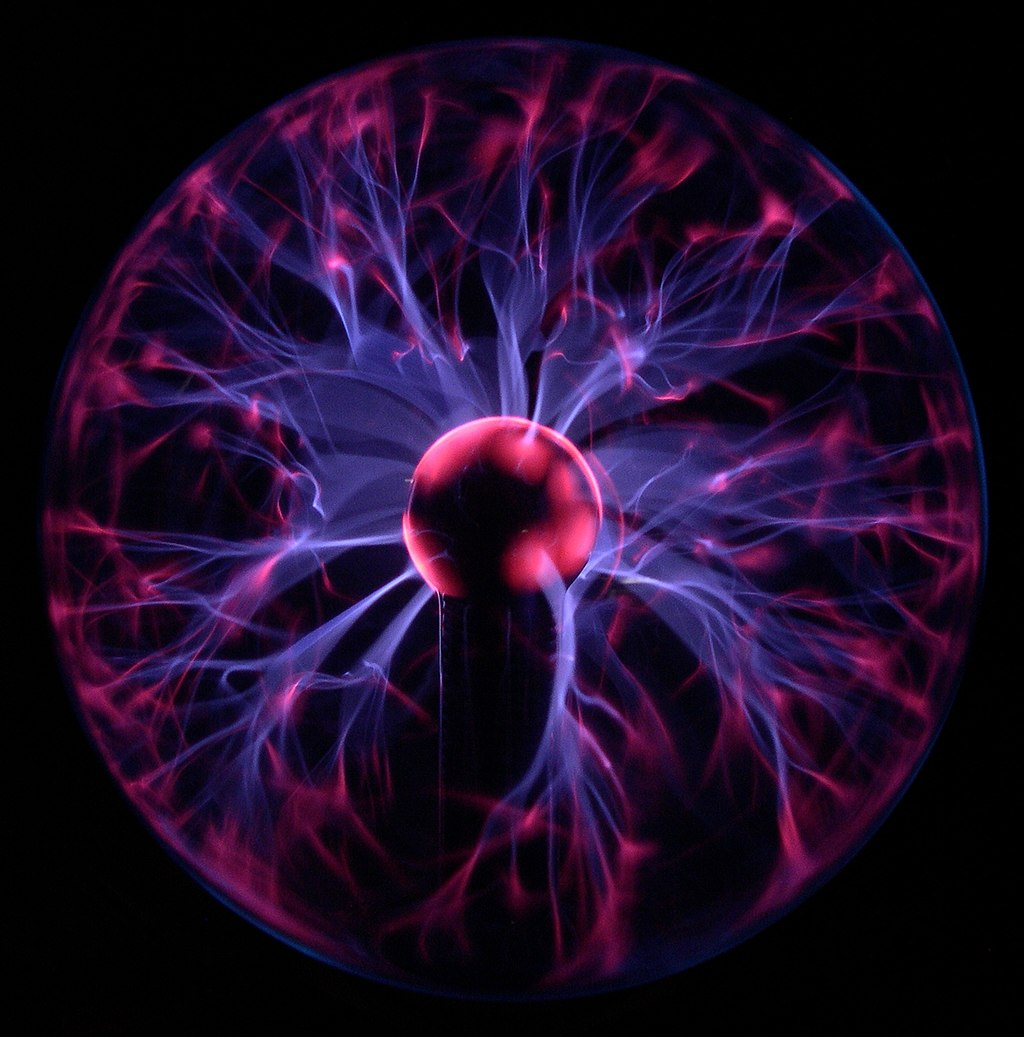 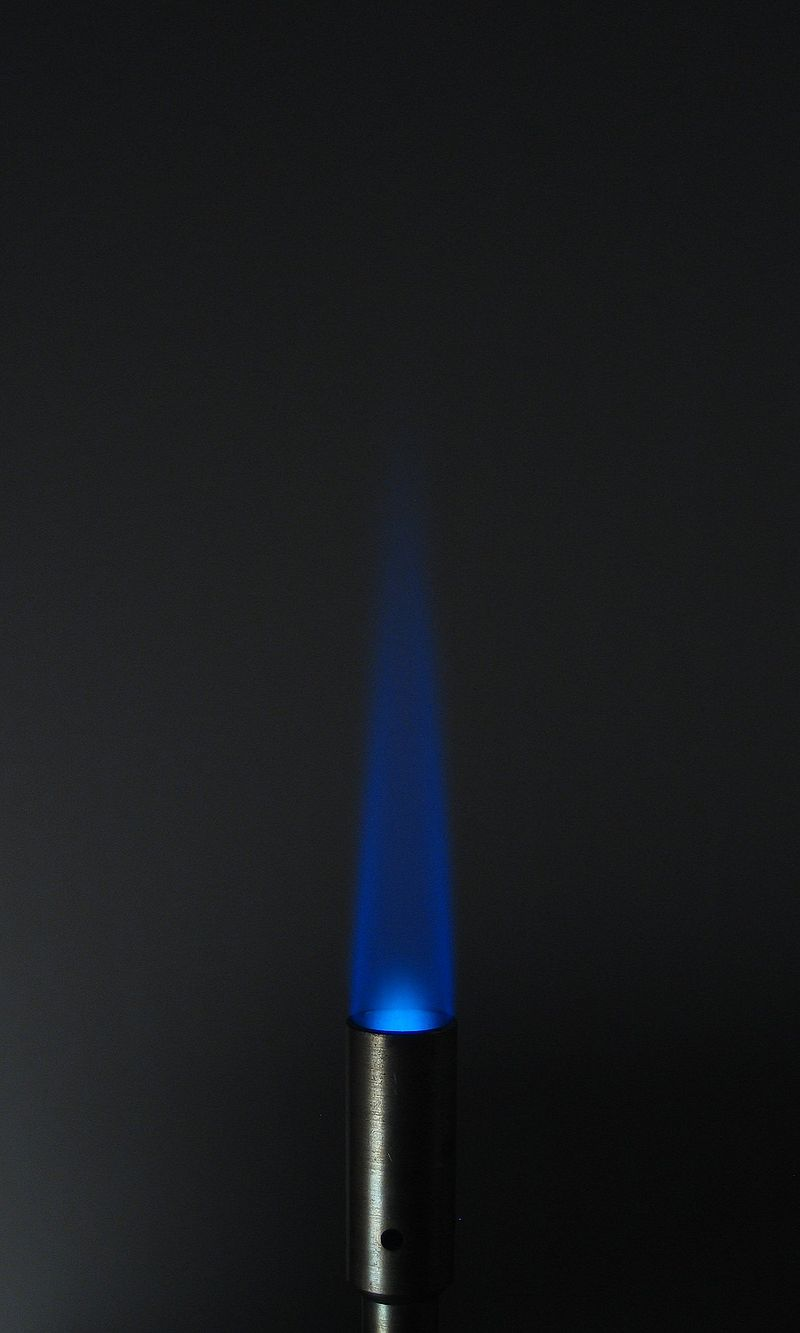 Flamme de haute température
Soleil
Lampe à plasma
Cours ICP-MS - Partie 1: Instrumentation / L. KASPRZAK
28/02/2024
12
[Speaker Notes: Les plasmas sont extrêmement répandus dans l'Univers puisqu'ils représentent plus de 99 % de la matière ordinaire8. Toutefois, ils passent presque inaperçus dans notre environnement proche, étant donné leurs conditions d'apparition très éloignées des conditions de température et de pression de l'atmosphère terrestre.
Plasma de laboratoire formé sous basse pression par une haute tension électrique (600 V) dans un tube en verre. Le fluide est déformé par un aimant permanent en vertu des forces de Laplace.
Ainsi, on distingue les plasmas naturels :
le plasma astrophysique ;
les étoiles, nébuleuses gazeuses, quasar, pulsar ;
les aurores boréales ;
la foudre ;
l'ionosphère ;
le vent solaire ;
la queue des comètes ;
la traînée des étoiles filantes ;
le cœur des flammesb.
Et les plasmas industriels :
les décharges électriques (arcs comme dans les disjoncteurs à haute-tension ou les torches, ou d'autres types de décharges comme dans les lampes à gaz, les décharges micro-ondes, ou les générateurs de rayon X) ;
les plasmas de traitement pour dépôt, gravure, modification de surface ou dopage par implantation ionique ;
dans certains types de téléviseurs ;
la propulsion par plasmas ;
la fusion nucléaire (voir aussi Tokamak, Stellarator et Z-pinch).
Il existe de nombreuses autres applications qui ne sont encore que des expériences de laboratoire ou des prototypes (radar, amélioration de combustion, traitement des déchets, stérilisation, etc.).
Plasmas spécifiques et applications]
PLASMA
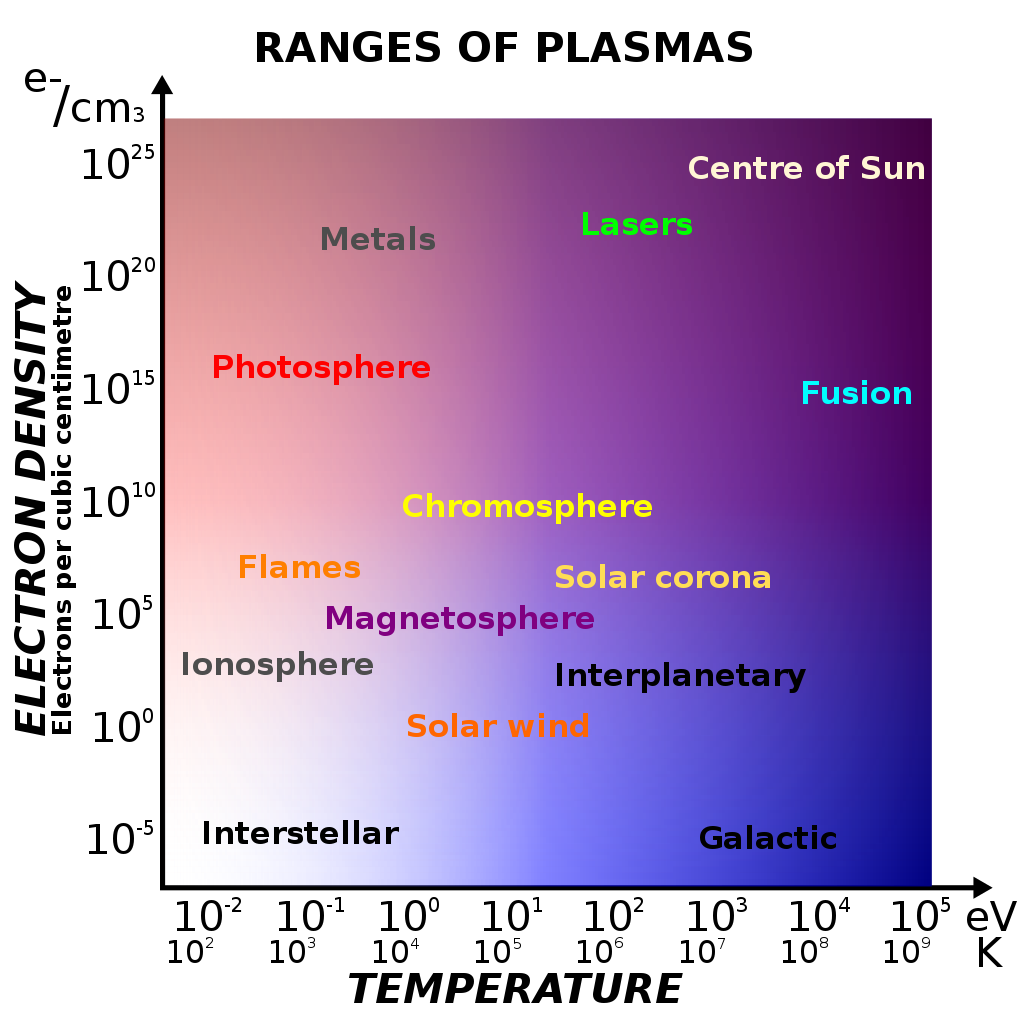 Les plasmas sont répandus dans l’Univers et représentent plus de 99 % de la matière ordinaire.
Plasmas naturels:
Plasma astrophysique
Étoiles, nébuleuses gazeuses,
Aurores boréales
Foudre
Ionosphère
Vent solaire
Queue des comètes
Trainées des étoiles filantes
Cœur des flammes
Plasmas industriels:
Décharges électriques
Plasmas de traitement (implantation ionique)
Téléviseurs
Propulsion
Fusion nucléaire (Tokamak)
Cours ICP-MS - Partie 1: Instrumentation / L. KASPRZAK
28/02/2024
13
[Speaker Notes: Les plasmas sont extrêmement répandus dans l'Univers puisqu'ils représentent plus de 99 % de la matière ordinaire8. Toutefois, ils passent presque inaperçus dans notre environnement proche, étant donné leurs conditions d'apparition très éloignées des conditions de température et de pression de l'atmosphère terrestre.
Plasma de laboratoire formé sous basse pression par une haute tension électrique (600 V) dans un tube en verre. Le fluide est déformé par un aimant permanent en vertu des forces de Laplace.
Ainsi, on distingue les plasmas naturels :
le plasma astrophysique ;
les étoiles, nébuleuses gazeuses, quasar, pulsar ;
les aurores boréales ;
la foudre ;
l'ionosphère ;
le vent solaire ;
la queue des comètes ;
la traînée des étoiles filantes ;
le cœur des flammesb.
Et les plasmas industriels :
les décharges électriques (arcs comme dans les disjoncteurs à haute-tension ou les torches, ou d'autres types de décharges comme dans les lampes à gaz, les décharges micro-ondes, ou les générateurs de rayon X) ;
les plasmas de traitement pour dépôt, gravure, modification de surface ou dopage par implantation ionique ;
dans certains types de téléviseurs ;
la propulsion par plasmas ;
la fusion nucléaire (voir aussi Tokamak, Stellarator et Z-pinch).
Il existe de nombreuses autres applications qui ne sont encore que des expériences de laboratoire ou des prototypes (radar, amélioration de combustion, traitement des déchets, stérilisation, etc.).
Plasmas spécifiques et applications

plasma quarks-gluons, un état de la matière où les quarks et les gluons ne sont plus confinés dans des particules, mais libres ;
plasma astrophysique, une matière qui représente la grande proportion de l'espace en dehors des galaxies, étoiles et planètes ;
plasma de fusion, ces types de plasma sont créés avec des lasers par confinement inertiel ;
plasma stealth, utilisation de plasma (état de la matière) dans la recherche de la furtivité ;
lampe à plasma, qui utilise la luminosité du plasma ;
écran à plasma, écran plat dont la lumière est créée par du phosphore excité par une impulsion électrique plasma ;
torche à plasma, méthode de génération de plasma utilisée dans différentes applications (en chimie, traitement des déchets, etc.) ;
accélération laser-plasma, méthode de production de faisceaux d'électron]
PLASMA
Un plasma est un gaz ionisé mais globalement neutre et caractérisé par la présence d’électrons libres. En pratique, tout gaz ionisé peut presque être considéré comme un plasma.
On peut parler de 4ème état de la matière.

Quelques dates:
 
1942: premières décharges inductives à Patm, Babat
1960: Premier plasma ICP (fusion), Reed
1964: 1ères applications analytiques ICP, Greenfield, Fassel
1974: Commercialisation systèmes ICP en émission
1983: Commercialisation systèmes ICP en MS
1989: 1er ICP-MS Haute Résolution – PlasmaTrace
1994: 1er ICP-MS multi-collection – VG elemental
1997: 1ère cellule de collision réaction (Micromass)
1998: 1er multi-collecteur haute résolution
Cours ICP-MS - Partie 1: Instrumentation / L. KASPRZAK
28/02/2024
14
[Speaker Notes: L'état plasma est un état de la matière, tout comme l'état solide, l'état liquide ou l'état gazeux, bien qu'il n'y ait pas de transition brusque pour passer d'un de ces états au plasma ou réciproquement. Il est visible sur Terre, à l'état naturel, le plus souvent à des températures élevées favorables aux ionisations, signifiant l’arrachement d'électrons aux atomes. On observe alors une sorte de « soupe » d'électrons extrêmement actifs, dans laquelle « baignent » également des ions ou des molécules neutres. Bien que globalement électriquement neutre, le plasma est composé d’électrons et d’ions ce qui le rend très sensible à l'action de champs électrique, magnétique et électromagnétique (internes comme externes) et ce qui rend sa dynamique, en général, d'une grande complexité. De plus, les propriétés chimiques de cet état sont assez différentes de celles des autres états ; elles sont parfois dites « exotiques ». Les exemples de plasmas les plus courants sur Terre sont les flammes de haute température et la foudre.
Le terme plasma (on parle aussi de « quatrième état de la matière »a), a été utilisé en physique pour la première fois par le physicien américain Irving Langmuir en 19281,2, par analogie avec le plasma sanguin. La branche qui l'étudie est la physique des plasmas.]
Torche ICP
Courtoisie Thermo Fisher
Cours ICP-MS - Partie 1: Instrumentation / L. KASPRZAK
28/02/2024
15
3
SYSTEME D’INTRODUCTION DE L’ECHANTILLON
Cours ICP-MS - Partie 1: Instrumentation / L. KASPRZAK
28/02/2024
16
Introduction d’échantillon: formation d’aérosol
Le rôle principal du nébuliseur est la formation d’un aérosol
Le rôle principal de la chambre de nébulisation est de « trier » les gouttelettes
Courtoisie Thermo Fisher
Cours ICP-MS - Partie 1: Instrumentation / L. KASPRZAK
28/02/2024
17
Introduction d’échantillon: formation d’aérosol
Seules les gouttelettes de l’aérosol de cette zone passe dans le plasma
H. Willard, L. Merritt, J. Dean, F. Settle: Instrumental Methods of Analysis, Wadsworth Publishing Company
Cours ICP-MS - Partie 1: Instrumentation / L. KASPRZAK
28/02/2024
18
Principaux types de chambre de nébulisation
Chambre de nébulisation simple passage:
	Le flux d’aérosol est projeté contre une bille d’impact.
	Seules les gouttelettes les plus fines parviennent au plasma.
Matériaux: Quartz, Téflon (HF)






Avantages: faible volume, rinçage rapide
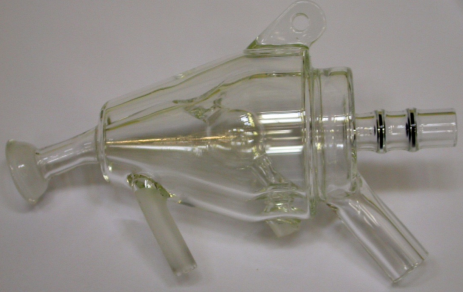 Cours ICP-MS - Partie 1: Instrumentation / L. KASPRZAK
28/02/2024
19
Torche à plasma
Fonctions essentielles:

Véhiculer les gaz:
Gaz plasmagène ou de refroidissement (15 L/min) (formation plasma et refroidissement de la torche),
Gaz auxiliaire (0,5 – 2 L/min) (position du plasma par rapport à l’extrémité de l’injecteur et à la spire d’induction),
Gaz de nébulisation et de transport (1 mL/min) (transport échantillon au sein du plasma via l’injecteur).

Introduire l’échantillon dans le plasma,

Confiner le plasma à l’intérieur de la spire d’induction.
Cours ICP-MS - Partie 1: Instrumentation / L. KASPRZAK
28/02/2024
20
Plasma ICP
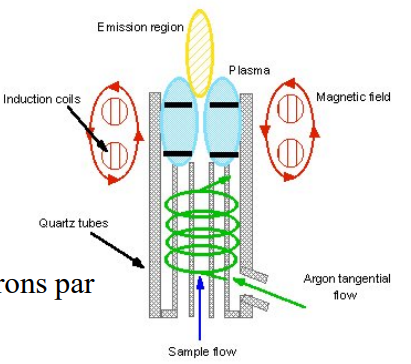 Genèse du plasma

Purge de la torche à l’Ar

Ionisation de Ar par une étincelle
	Ar           Ar+ + e-
	Induit un déplacement des électrons par le champ magnétique
	Amplification du phénomène jusqu’à ce que tout le gaz soit ionisé
	Libération de l’énergie thermique par effet Joule 
	énergie nécessaire à l’ionisation des autres composés
T° 6 000 - 8 000 K
Cours ICP-MS - Partie 1: Instrumentation / L. KASPRZAK
28/02/2024
21
[Speaker Notes: Pour réaliser le plasma, une spire d’induction métallique entourant une torche est parcourue par un courant électrique, générant de fait un champ magnétique (figure 1). Ce courant est issu d’un générateur, constitué, soit d’un tube de puissance à durée de vie limitée, soit d’un générateur type « état solide ». Ce générateur est muni d’un oscillateur libre ou piloté par quartz, d’une fréquence de 27,12 ou 40,68 MHz, et est susceptible de délivrer une puissance comprise entre 600 et 1 700 W selon les modèles. Afin d’éviter tout échauffement, la spire est creuse et parcourue par un flux d’argon ou par un liquide de refroidissement.]
Ionisation de l’échantillon
Rôle de la source d’ionisation: Dissociation de tout composé
			          Ionisation des atomes
Avantages: Source à P atm
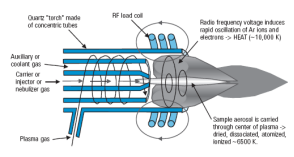 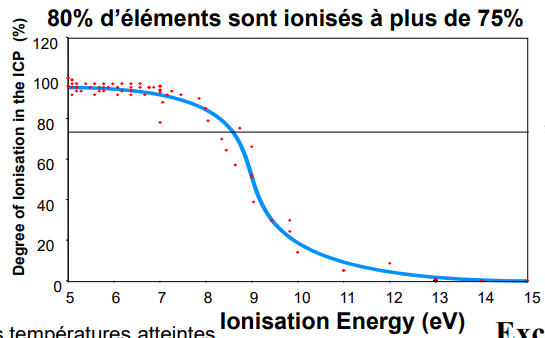 Courtoisie Agilent
Hautes températures atteintes
Temps de résidence longs
Dissociation efficace
Ionisation efficace
Echantillons à pression atmosphérique
Exceptions: As 52%, Se 33%, S 14%
Gaz plasmagène, nécessite EI élevée: He (24,6 eV), Ne (21,56 eV), Ar (15,76 eV)
Cours ICP-MS - Partie 1: Instrumentation / L. KASPRZAK
28/02/2024
22
[Speaker Notes: Le gaz est alors introduit dans ce champ via une torche en quartz constituée de cylindres concentriques, puis l’ionisation est déclenchée, en général, par une décharge électrique. Le plasma est alors généré puis entretenu par la circulation des électrons et des cations d’argon sous l’influence du champ magnétique. Dans la majorité des cas, le gaz utilisé est de l’argon, bien que d’autres gaz rares, comme l’hélium, puissent également être ajoutés en mélange avec l’argon. Il est à noter que, dans ce cas, les applications restent toutefois minoritaires du fait du coût de l’hélium, de l’instabilité du plasma et de sa température moins importante. De par la technique utilisée pour la réalisation du plasma, celui-ci peut se caractériser par un potentiel électrique non nul que les constructeurs doivent s’attacher à minimiser. En effet, en cas de présence d’un potentiel résiduel trop important du plasma, celui-ci serait susceptible d’arquer avec l’interface métallique d’entrée du spectromètre de masse, générant ainsi nombre d’interférences, tant chimiques que spectrales, et affectant la durée de vie de l’interface. Afin de limiter ce potentiel, les constructeurs font appel à diverses techniques : mise à la masse de la spire d’induction du côté de l’interface, annulation par l’application d’un potentiel identique mais de signe opposé aux bornes de la spire, entrelacement de deux spires d’induction de différences de potentiel opposées, etc. Certains constructeurs font également appel à l’installation d’une contre-électrode, sorte de cylindre métallique, installée entre la spire d’induction et la torche en quartz et mise à la masse sur le bâti de l’appareil
La fonction essentielle de la torche est de véhiculer les gaz, d’introduire l’échantillon dans le plasma et de confiner le plasma à l’intérieur de la spire d’induction (figure 1). Bien que sa conception et sa réalisation datent d’une trentaine d’années [1], elle a peu évolué depuis cette période. Généralement réalisée en quartz (bien que certains modèles en alumine commencent à apparaître sur le marché), elle est constituée d’un ensemble de cylindres concentriques monobloc ou semi-démontable. Au minimum, trois différents apports d’argon sont mis en œuvre : – le gaz plasmagène ou de refroidissement : apporté par le cylindre extérieur et d’un débit approximatif de 15 L/min, il est à l’origine de la formation du plasma ainsi que du refroidissement de la torche ; – le gaz auxiliaire : introduit via le tube intermédiaire et d’un débit compris entre 0,5 et 2 L/min, il positionne le plasma par rapport à l’extrémité de l’injecteur et à la spire d’induction ; – le gaz de nébulisation et de transport : d’un débit approximatif de 1 L/min, il transporte l’échantillon au sein du plasma via l’injecteur. Celui-ci peut-être réalisé en quartz, alumine ou platine, selon le type d’échantillon à analyser, et son diamètre intérieur est compris entre 0,8 et 2,5 mm. Si, dans la majorité des cas, ce flux gazeux est uniquement constitué d’argon, il peut être intéressant de rajouter certains gaz spécifiques, comme quelques dizaines de mL/min d’oxygène par exemple, afin de favoriser la combustion des échantillons riches en carbone et éviter ainsi le dépôt de suie à la surface des cônes métalliques de l’interface. Certains constructeurs font en outre appel à un gaz de gainage, introduit au niveau de l’injecteur juste avant la torche. Il se mélange alors au gaz de nébulisation et est destiné à favoriser le transport de l’aérosol et à éviter les dépôts dans l’injecteur]
ICP-MS: interface et optique ionique
De quoi avons-nous besoin?

Prélever les ions dans le plasma

Passer de P atm à un vide compatible avec le spectro de masse

Passer d’une température de 6000 K à T ambiante

Eviter la formation d’espèces moléculaires

Eviter le changement de composition du plasma

Fiabilité
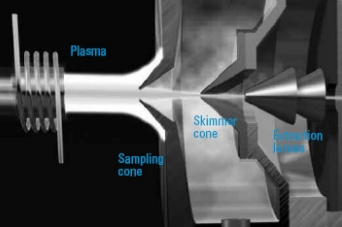 Cours ICP-MS - Partie 1: Instrumentation / L. KASPRZAK
28/02/2024
23
ICP-MS: interface et optique ionique
Conception de l’interface à deux étages: 2 cônes
2 cônes: l’échantillonneur (sampler) et l’écorceur (skimmer)
Pression intermédiaire entre les deux cônes avec pompage
Diamètre orifices: 0,5 à 1,3 mm
Distance entre les deux cônes: 2 – 10 mm (disque de Mach)
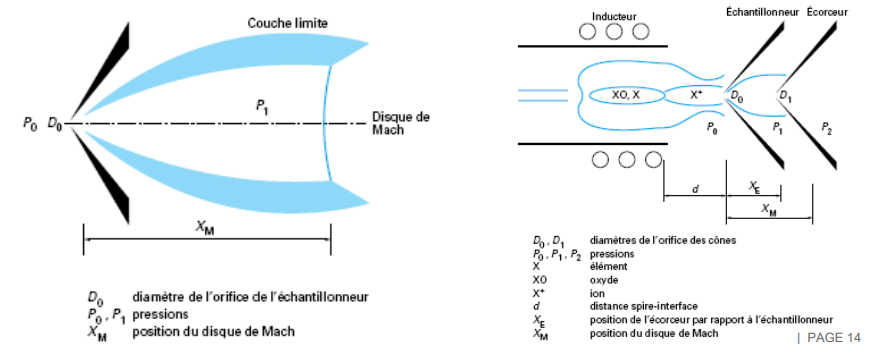 Cours ICP-MS - Partie 1: Instrumentation / L. KASPRZAK
28/02/2024
24
ICP-MS: interface et optique ionique
Conceptions des cônes:
Le matériau utilisé doit avoir une conductibilité thermique élevée pour pouvoir évacuer les calories et doit être relativement inerte aux réactions chimiques
		Alliage à base de Ni souvent utilisé
		Pt utilisé car inerte chimique (mais cher)
Forme et état de surface sont des paramètres importants pour la durée de vie et les effets mémoires
Inspection et nettoyage périodique: taille et forme de l’orifice (arrête) cruciales
	             Concentration en sel et direction du faisceau d’ions
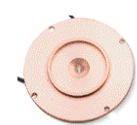 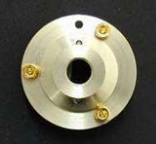 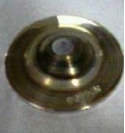 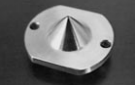 Cônes échantillonneurs
Cônes écorceurs
Cours ICP-MS - Partie 1: Instrumentation / L. KASPRZAK
28/02/2024
25
ICP-MS: interface et optique ionique
Obtention du vide à l’aide de pompes (turbo moléculaires, à diffusion)
Problèmes possibles:
Décharge entre le plasma et le cône échantillonneur
Erosion du cône échantillonneur
Présence de photons qui peuvent générer un bruit électronique

Energie des ions
Energie cinétique due à la Température du plasma (5/2 kT)
Energie cinétique due à l’accélération du faisceau d’ions (supersonique)
Dispersion en énergie	
		Nécessité d’une optique ionique
		Divergence du faisceau en arrière du cône écorceur
		Dispersion en énergie
		Besoin d’arrêter les photons
		Charge espace
28/02/2024
Cours ICP-MS - Partie 1: Instrumentation / L. KASPRZAK
26
ICP-MS: interface et optique ionique
Trajectoire des ions:
Trajectoire dépend de Ec qui dépend de leur masse
Effet charge d’espace: répulsion mutuelle des ions dans le faisceau
Les ions les plus lourds sont les moins affectés
La présence d’ions lourds modifie la trajectoire des légers

Optique ionique:
Utilisation de lentilles électrostatiques

Lentille d’extraction
Boîte de Bessel (filtre en énergie et photon stop)
Lentilles d’Einzel (regroupe les ions)
Photon stop
Dispositif quadripolaire en mode transmission (alignement des ions)
Cours ICP-MS - Partie 1: Instrumentation / L. KASPRZAK
28/02/2024
27
ICP-MS: interface et optique ionique AGILENT
Cours ICP-MS - Partie 1: Instrumentation / L. KASPRZAK
28/02/2024
28
ICP-MS: interface et optique ionique PERKIN ELMER
Cours ICP-MS - Partie 1: Instrumentation / L. KASPRZAK
28/02/2024
29
ICP-MS: interface et optique ionique THERMO-FISHER
Cours ICP-MS - Partie 1: Instrumentation / L. KASPRZAK
28/02/2024
30
4
SPECTROMETRES DE MASSE
Cours ICP-MS - Partie 1: Instrumentation / L. KASPRZAK
28/02/2024
31
ICP-MS: Résolution
Spectrométrie de masse inorganique
m/z < 300
Mesure de traces (ppb-ppt) et ultra-traces (ng/L – pg/L)

Mesure des concentrations avec justesse (interférences) et répétabilité
Mesure de rapports isotopiques
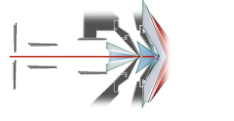 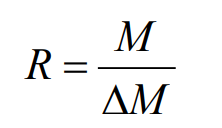 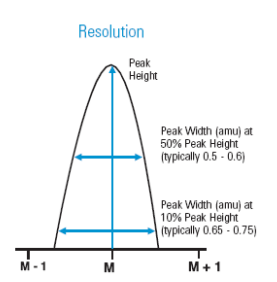 Courtoisie Agilent
Cours ICP-MS - Partie 1: Instrumentation / L. KASPRZAK
28/02/2024
32
ICP-MS: résolution
Sensibilité en abondance
 
Propriété du pic:
À M+1, M-1
Résolution / pouvoir de résolution des principaux systèmes
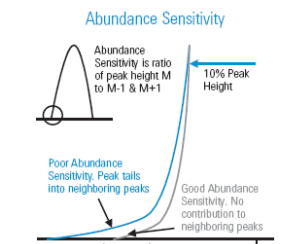 Courtoisie Agilent
Cours ICP-MS - Partie 1: Instrumentation / L. KASPRZAK
28/02/2024
33
[Speaker Notes: Spectrométrie de Masse à transformée de Fourier (FT-ICR):]
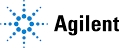 ICP-MS
Principaux spectromètres

Filtre quadripolaire


Secteur magnétique (HR et MC)


Temps de vol


Trappe à ions


ICR
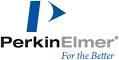 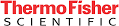 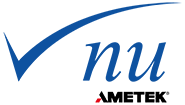 Cours ICP-MS - Partie 1: Instrumentation / L. KASPRZAK
28/02/2024
34
[Speaker Notes: Spectrométrie de Masse à transformée de Fourier (FT-ICR):

La spectrométrie de masse à résonance cyclotronique ionique (FT-ICR-MS) est un instrument possédant un haut pouvoir de résolution et une bonne exactitude sur la masse1 très important pour l’analyse des protéines. C’est une technique basée sur le piégeage et l’excitation des ions dans une cellule ICR (résonance cyclotronique des ions) sous l’action d’un champ électromagnétique. Le spectre de masse est obtenu via la transformée de Fourier qui convertit le signal temporel acquis en spectre de fréquence proportionnel à la masse2. FT-ICR-MS a été développée pour la première fois par Comisarow et Marshall en 1974, et l’utilisation du principe d’ICR dans un spectre de masse par Sommer2. Cette technique d’analyse est très appliquée dans le domaine pharmaceutique, biologique par exemple pour l’identification des protéines.]
ICP-MS: Filtre quadripolaire
Section des barres: circulaires ou elliptiques
Diamètre intérieur, 2 r0
Longueur des barres
Haute fréquence
Caractéristiques:
Système séquentiel
Résolution limitée
Vide modéré
Coût acceptable
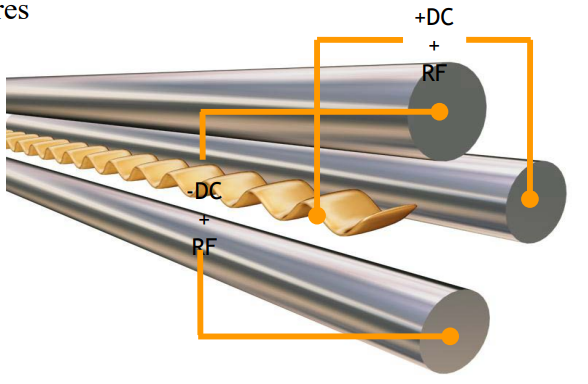 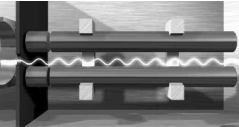 Courtoisie Thermo Fisher
Courtoisie Agilent
Cours ICP-MS - Partie 1: Instrumentation / L. KASPRZAK
28/02/2024
35
[Speaker Notes: Spectrométrie de Masse à transformée de Fourier (FT-ICR):
■ Le filtre quadripolaire, de loin le plus répandu compte tenu de son coût, est constitué de quatre barreaux disposés longitudinalement et reliés électriquement par paires opposées. Une tension continue positive ou négative d’intensité absolue identique est appliquée à chaque paire, ainsi qu’une tension alternative de haute fréquence à l’ensemble des barreaux (figure 3). Il en résulte que les barres opposées ont toujours un potentiel identique et les barres adjacentes des tensions de signes opposés. Les ions issus du plasma pénétrant longitudinalement au centre des barreaux vont adopter une trajectoire, grossièrement hélicoïdale, stable ou instable en fonction de leur rapport masse sur charge et des tensions appliquées. La variation concomitante et proportionnelle des tensions continues et alternatives permet alors de sélectionner le rapport masse sur charge envoyé vers le détecteur, alors que la variation du rapport tension alternative sur tension continue permet de faire varier la résolution.]
ICP-MS: Filtre quadripolaire
A ce moment le but est qu’à n’importe quel moment, un ion passe sur cet axe directement vers le détecteur








Le potentiel électrique d’une paire de barreaux est ajusté par rapport à une autre paire, afin que les ions soient propulsés sur une trajectoire circulaire et autour de l’axe des barreaux. A chaque moment les conditions changent afin de permettre à un ion/isotope typique de passer, d’où le fonctionnement séquentiel…
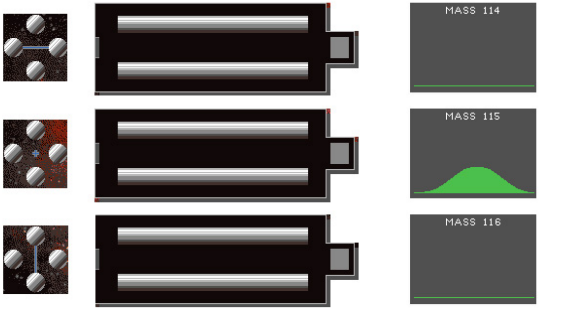 Courtoisie Thermo Fisher
Cours ICP-MS - Partie 1: Instrumentation / L. KASPRZAK
28/02/2024
36
[Speaker Notes: Les caractéristiques d’un filtre quadripolaire sont liées au diamètre des barres, à leur section (circulaire ou elliptique), au diamètre intérieur D des filtres (12 à 16 mm), à la longueur des barres (22 à 30 cm) et à la valeur de la haute fréquence (1,5 à 3 MHz) [24]. Ce dispositif crée donc un système séquentiel dans son fonctionnement puisque chaque rapport masse sur charge bénéficie successivement d’une trajectoire stable en fonction des tensions appliquées. Si la résolution est définie comme étant égale à la largeur du pic à 10 % de son intensité maximale, ce genre de dispositif présente alors une résolution de travail limitée, de l’ordre de 0,7 uma (en réalité ajustable entre 0,3 et 3 uma) sur l’ensemble du spectre analysé, celui-ci allant de moins de 6 uma à plus de 240 uma. Cette résolution est suffisante pour séparer les différents isotopes d’un élément. Elle est cependant totalement insuffisante pour éliminer des interférences isobariques pures, c’est-à-dire constituées par deux isotopes de deux éléments différents ayant des masses presque identiques, ainsi que nombre d’interférences polyatomiques issues du plasma ou d’une recombinaison de plusieurs atomes se produisant dans l’interface. Le tableau 1 (§ 4) illustre, par un certain nombre d’exemples, ces types d’interférences. Nota : : uma : unité de masse atomique égale au 1/12e de la masse du carbone 12, non lié, au repos, dans son état fondamental. G.B., 68, 997. IUPAC Compendium of Chemical Terminology, 2e édition (1997). Une autre définition de la notion de résolution s’exprime par le rapport entre la masse M moyenne divisée par l’intervalle ∆M entre la masse de l’analyte et la masse de l’interférant. Suivant cette formule, le pouvoir de résolution d’un ICP-MS quadripolaire s’établit donc entre 2 et 800 en fonction de la masse. À titre d’exemple, la séparation d’une interférence isobarique pure, comme 40Ar sur 40Ca, nécessite un pouvoir de résolution de 196 000, alors que pour une interférence polyatomique comme 40Ar16O sur 56Fe, un pouvoir de résolution de 2 500 est suffisant. Il est à noter que, compte tenu de la trajectoire assez courte des ions et du volume relativement faible de ce type de spectromètre quadripolaire, les contraintes en terme de vide sont assez peu élevées (de l’ordre de 10–4 à 10–5 Pa), ce qui contribue à en limiter le coût et l’encombrement. De plus, le balayage complet d’un spectre de masse peut être effectué en quelques minutes en mode semi-quantitatif. Enfin, la sélection spécifique des masses analysées permet éventuellement de filtrer les masses indésirables particulièrement intenses (40Ar, 14N, 16O...) afin de préserver le détecteur. ■ La résolution limitée des spectromètres quadripolaires a toute]
ICP-MS: Secteur magnétique
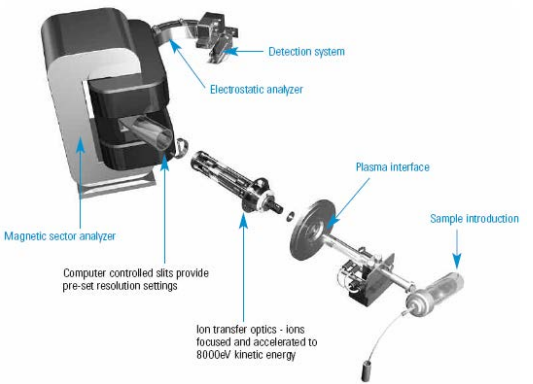 Accélération d’un ion 
avec une tension U



Action champ magnétique B
Force F subie par ion (z, v)
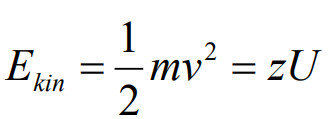 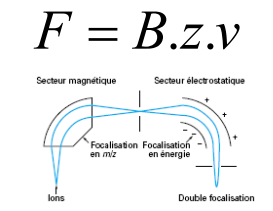 L’ion subit une déflection et acquière une trajectoire circulaire de rayon RB avec une force centripète F
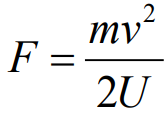 Cours ICP-MS - Partie 1: Instrumentation / L. KASPRZAK
28/02/2024
37
[Speaker Notes: La trajectoire d’un ion suivra exactement la forme circulaire (de rayon r) du tube de vol si: - la force centrifuge (mv2 / r ou mw 2 r) - la force de déflexion magnétique (Bzev) se compensent exactement . Or Ec = ½ mv2 = zeV Donc, s’il y a équilibre des forces mv2 / r = Bzev D’où m/z = B2 r 2 e / 2V On voit qu’un ion ayant un m/z donné pourra passer la déflexion magnétique sans être détruit pour une certaine valeur de B (que l’on fait varier lors de la prise du spectre). r, e et V sont des constantes.

■ La résolution limitée des spectromètres quadripolaires a toutefois induit, pour certaines applications, l’usage des systèmes à secteurs magnétique et électrostatique. Dans ce genre de dispositif, le secteur électrostatique est constitué d’un condensateur cylindrique dont le rôle est de dévier les ions en fonction de leur énergie cinétique. Le secteur électromagnétique, quant à lui, réalise une sélection en fonction du rapport masse/charge de l’ion analysé. D’une résolution (deux fois) et d’un coût supérieurs à ceux des spectromètres quadripolaires, un dispositif apparu très récemment sur le marché fait appel à une double focalisation de type Mattauch-Herzog (figure 4). Enfin, la recherche des résolutions les plus élevées est basée sur la mise en œuvre de spectromètres adoptant la configuration de Nier-Johnson, normale ou inverse (figure 5) ; on parle alors d’ICP-MS haute résolution (HR ou High Resolution). Ces spectromètres disposent d’un pouvoir de résolution supérieur à 10 000, ce qui est généralement suffisant pour séparer les interférences liées aux ions polyatomiques et insuffisant pour les interférences isobariques pures [25]. Il est à noter qu’une augmentation du pouvoir de résolution se fait toujours au détriment de la sensibilité. Les systèmes à secteur peuvent être équipés d’un seul détecteur ou d’une série de détecteurs parallèles, systèmes alors appelés multicollecteurs (MC ou MultiCollector) [26] [27], ce qui permet la mesure totalement simultanée des intensités de plusieurs ions, isotopes du même élément ou pas, mais toujours de masses relativement proches. Cette simultanéité permet d’atteindre des performances extrêmes en terme de détermination de rapports isotopiques. Il faut toutefois noter que, compte tenu de leur technologie et du trajet extrêmement long des ions dans le spectromètre (environ 2 m, ce qui nécessite un vide plus poussé de l’ordre de 10–7 à 10–8 Pa), ce genre d’instrument est nettement plus onéreux qu’un spectromètre quadripolaire standard. De plus, la technologie des multicollecteurs fait monter encore énormément les frais d’investissement.]
5
DETECTEURS
Cours ICP-MS - Partie 1: Instrumentation / L. KASPRZAK
28/02/2024
38
Détecteurs
Détection directe des ions: durée de vie limitée du détecteur
              Implantation des ions

				Multiplicateur d’électrons:
				Cône de verre recourbé et recouvert à l’intérieur d’une couche d’oxyde   aaaaaaaaaaaaaaaaaaaaaaaaaaaaasemi-conducteur




Gamme dynamique limitée en mode comptage
		

		Peu à peu remplacé par multiplicateur d’électrons à 
		dynodes discrètes et électrode de Faraday
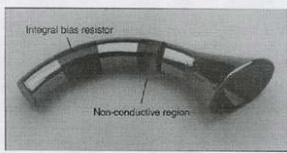 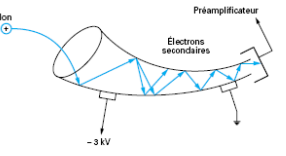 Cours ICP-MS - Partie 1: Instrumentation / L. KASPRZAK
28/02/2024
39
[Speaker Notes: ■ Les multiplicateurs d’électrons sont basés sur l’implantation directe des ions dans une dynode de conversion qui transforme le flux cationique en un flux électronique. Celui-ci est ensuite amplifié par impact sur une série de dynodes secondaires. Ces dynodes peuvent être soit des emplacements successifs d’un matériau semi-conducteur auquel on applique une différence de potentiel aux extrémités (Channeltron ou Channel Electron Multiplier), soit indépendantes les unes des autres (multiplicateur à dynodes discrètes). Les channeltrons ayant quasi complètement disparus, les multiplicateurs d’électrons à dynodes discrètes se sont imposés presque partout et totalement en ce qui concerne les appareils à filtre quadripolaire. Selon le modèle choisi, ce type de détecteur peut éventuellement être séparé en deux étages successifs, le second étage d’amplification (mode pulsé) n’étant automatiquement utilisé par le système que si la sensibilité est insuffisante pour le seul premier niveau d’amplification (mode analogique). Il est à noter que ces modèles fonctionnent par implantation directe des ions et vieillissent au fur et à mesure de leur utilisation, avec comme conséquence un besoin d’optimisation régulière puis de remplacement.]
Détecteurs
Multiplicateur d’électrons à dynodes discrètes







Détecteur de Faraday
La coupe de Faraday comporte une électrode de collection (Cu, Ta)
dont on mesure le courant électrique dû au faisceau d’ions incident. 
L’électrode est dans une cage pour empêcher la perte des ions réfléchis 
et des électrons secondaires éjectés.
Fonctionnement en mode analogique (forts signaux)
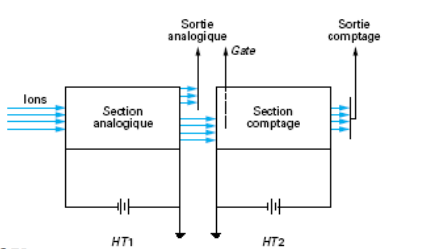 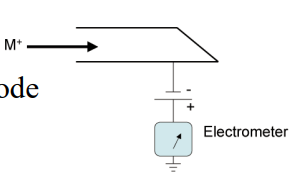 Cours ICP-MS - Partie 1: Instrumentation / L. KASPRZAK
28/02/2024
40
[Speaker Notes: ■ Les collecteurs de Faraday font appel au principe de la cage de Faraday, où une électrode collecte directement les ions issus du plasma. Virtuellement indestructible, ce type de détecteur est forcément réservé à des signaux plus intenses, vu l’absence d’amplification spécifique. Mais il est à noter l’arrivée récente en ICP-MS de l’usage d’un détecteur de type semi-conducteur à détection directe des charges (DCD – Direct Charge Detector). D’une façon générale, ces derniers détecteurs sont constitués d’une série de plusieurs milliers de microcanaux, chaque microcanal étant une combinaison de deux détecteurs de Faraday comportant des amplificateurs de signaux différents. Ce type de dispositif est à ce jour le seul susceptible d’apporter une information totalement simultanée sur l’ensemble de la gamme de masses]
Références
Practical Guide to ICP-MS – A tutorial for beginners

Cours ”ICP-MS” de UT2A (Université de Pau) – Hugues Paucot

Cours ”ICP-MS à cellule de collision/réaction: Bilan d’applications à la séparation” de INSTN – Anthony Nonell

Techniques de l’ingénieur:
P2720 V3: ”ICP-MS: couplage plasma induit par haute fréquence – spectrométrie de masse”
P3740 V2: ”Analyses isotopiques par spectrométrie de masse – méthodes et applications”

Constructeurs: Agilent, Perkin Elmer, Analytik Jena, Thermo Fisher
Cours ICP-MS - Partie 1: Instrumentation / L. KASPRZAK
28/02/2024
41
Laëtitia KASPRZAK
Laetitia.kasprzak@cea.fr

CEA Saclay
DES/ISAS/DRMP/SCP/LANIE
91191 Gif-sur-Yvette Cedex
Remerciements: A. Nonell, R. Brennetot